Reading in high school
Helping all students engage with complex texts
[Speaker Notes: Redefine text as “source” instead of just text.]
Goals for Series
Understand the similarities and differences of reading instruction in high school and in the lower grades
Learn strategies to help students engage with complex texts in any context 
Develop instructional plans to address a variety of student needs
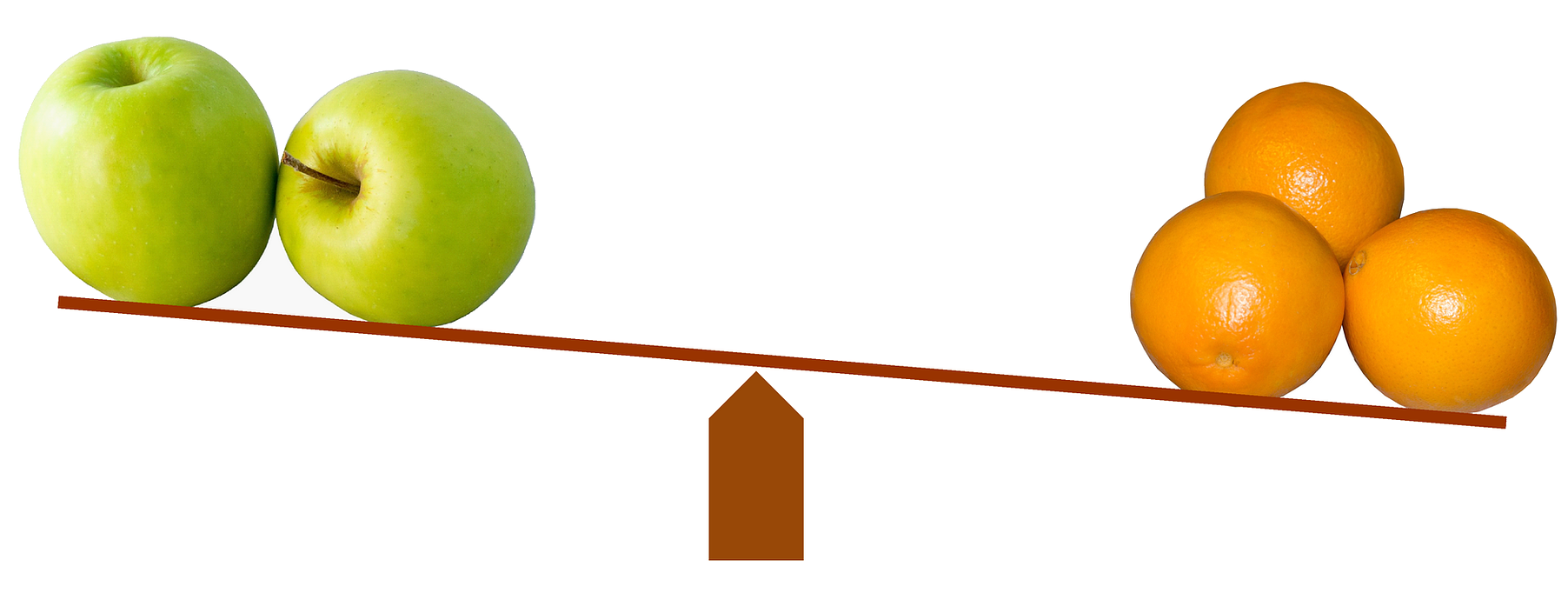 [Speaker Notes: Many strategies for teaching reading are developed for the lower grades. It is essential to help students engage with complex texts and not to replace complex texts with simplified versions. Most important is the need to develop consistent, unified plans to address needs in each content area.]
Topics in session 2
Expository reading and writing
What it is
Why direct instruction works
Application in the wider world
Strategies for direct instruction
[Speaker Notes: Expository means explaining. Expository texts are where we go for information. Expository, or explanatory, writing is much of what we do. Unfortunately, we often assign informational texts without providing direct instruction of those texts. We want to explore ways to provide direct instruction in high school.]
The impact of expository reading instruction
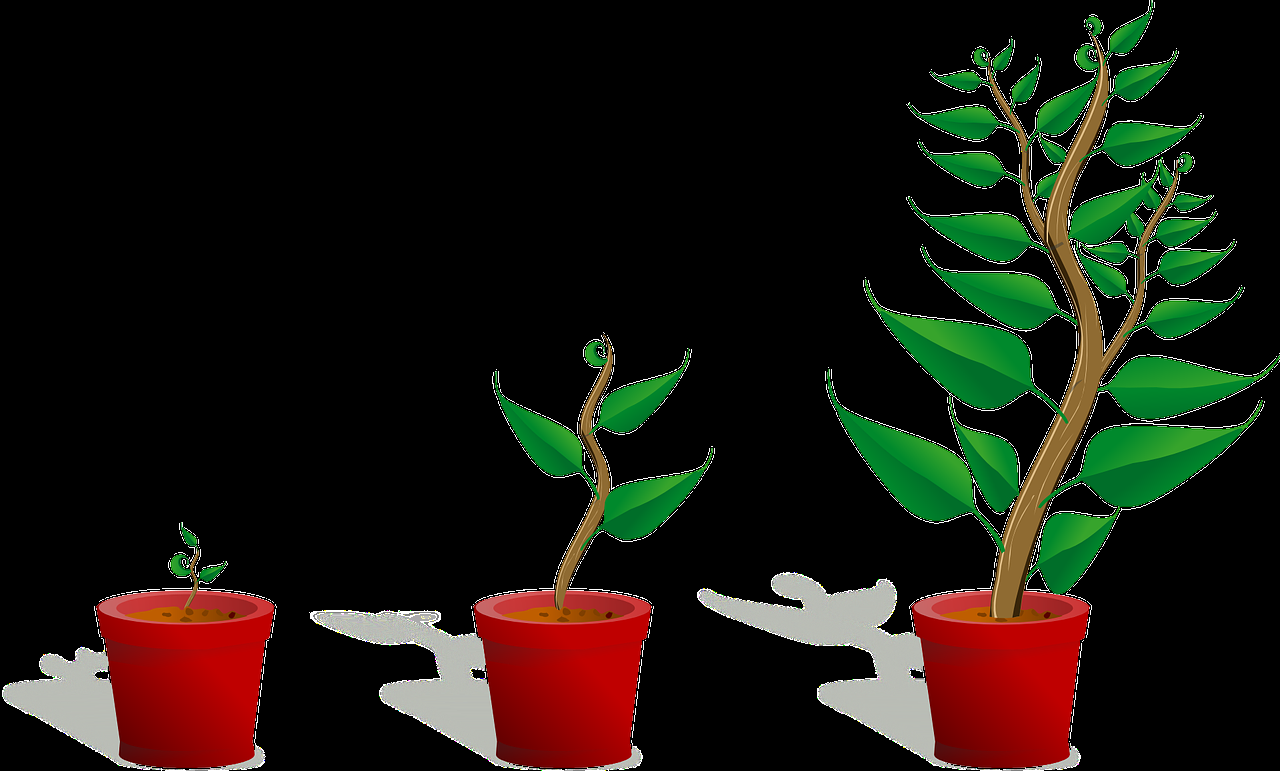 Locally: quick 200L increase in CTE schools
In California: Expository Reading and Writing Course(s)
Quick review of Session 1
[Speaker Notes: This is a quick review of the research from Reading for Understanding. Major idea: all students must engage with grade level text to improve reading, writing, and communication skills!]
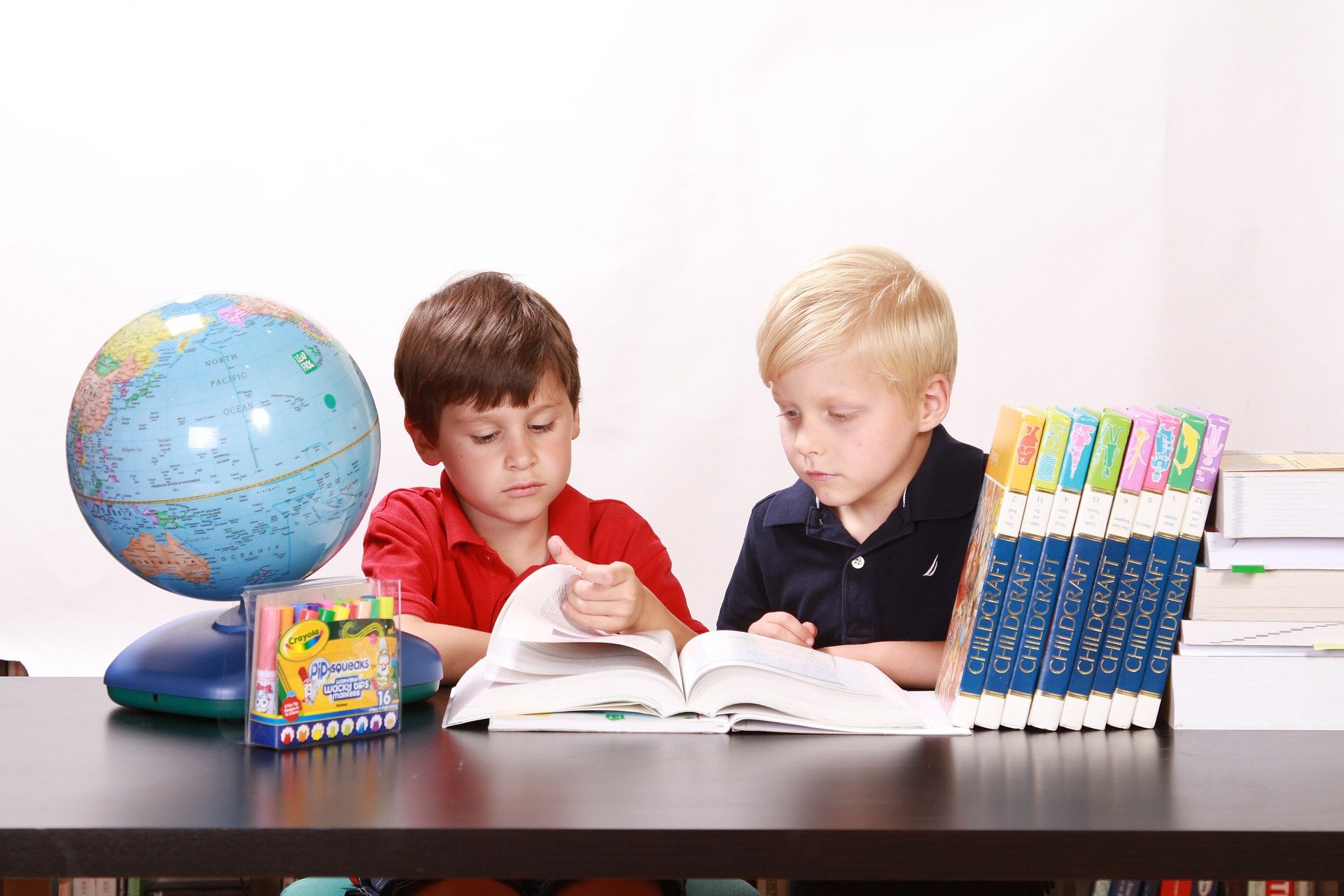 It is essential to create a shared vision of reading literacy proficiency
Anticipate that the nature of reading may be quite different a decade from now – when many of our students are making their way in the world
Much daily communication is done electronically and is necessary to make decisions and solve problems
Reading for Understanding: Key Findings
[Speaker Notes: Our shared vision of reading literacy: all students will be able to read, comprehend, and use information from complex texts that meet their personal and professional needs.]
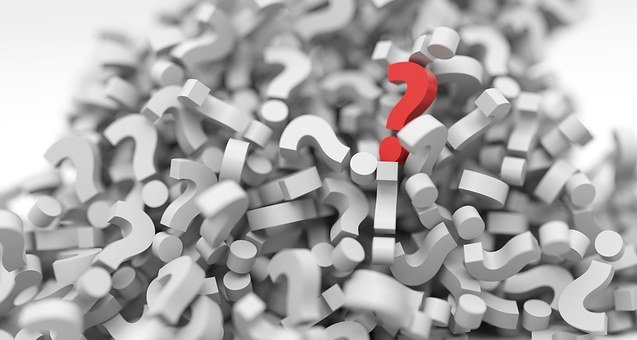 poll
Do you have students read as a pre-thinking activity or to follow a learning experience?
Direct Instruction of Reading Skills
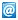 The timing of vocabulary
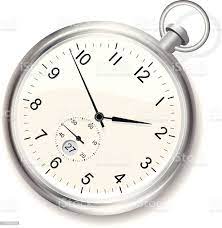 Many science educators focus on pre-teaching technical      vocabulary at the start of the unit to help students                    become become comfortable with science discourse. 
It is much more productive to support learners as they organically develop language (terms, phrases) that interprets and explains phenomena, rather than asking them to merely acquire terms.

STEM Teaching Tool 66 "Why you should stop pre-teaching vocabulary and focus on students developing conceptual knowledge first"
Concept before vocabulary
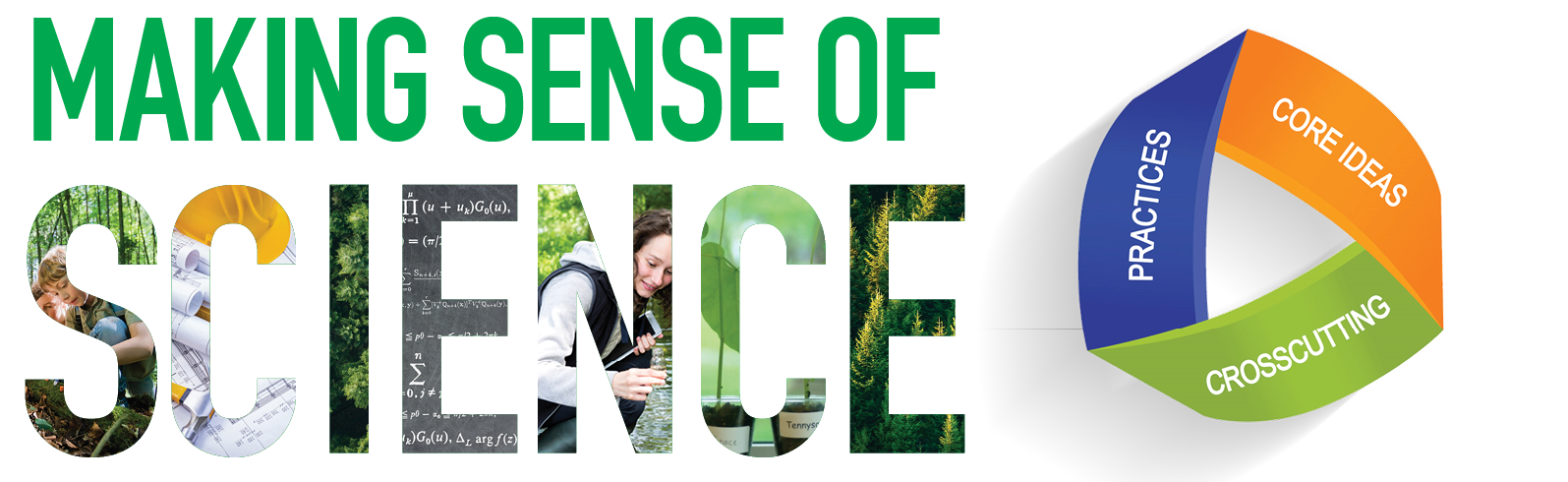 The current Next Generation Science Standards focus on learning science vocabulary as the discovery happens.
[Speaker Notes: The approach to science instruction is fundamentally different than literacy instruction in that concepts are taught prior to vocabulary

For example, a student isn’t told that condensation is “the conversion of a vapor or gas to a liquid” but rather discovers this while experiencing the phenomenon of water droplets forming on the outside of a glass of ice water on a hot day.]
Concept of Vocabulary - ELA
[Speaker Notes: Character development: provide a list of words with definitions and synonyms, shades of meaning.  Then find examples in the text.]
Know what makes the source complex
[Speaker Notes: It is important to know what it is about the source that might make it complex – for some students or even for all students. [perhaps for you]]
Revisiting text complexity
[Speaker Notes: https://docs.google.com/document/d/10ZoCJm8o_73BA2fbaHPtvmbL6pHA5ibt/copy 

Familiar but used in different way, unfamiliar to stu]
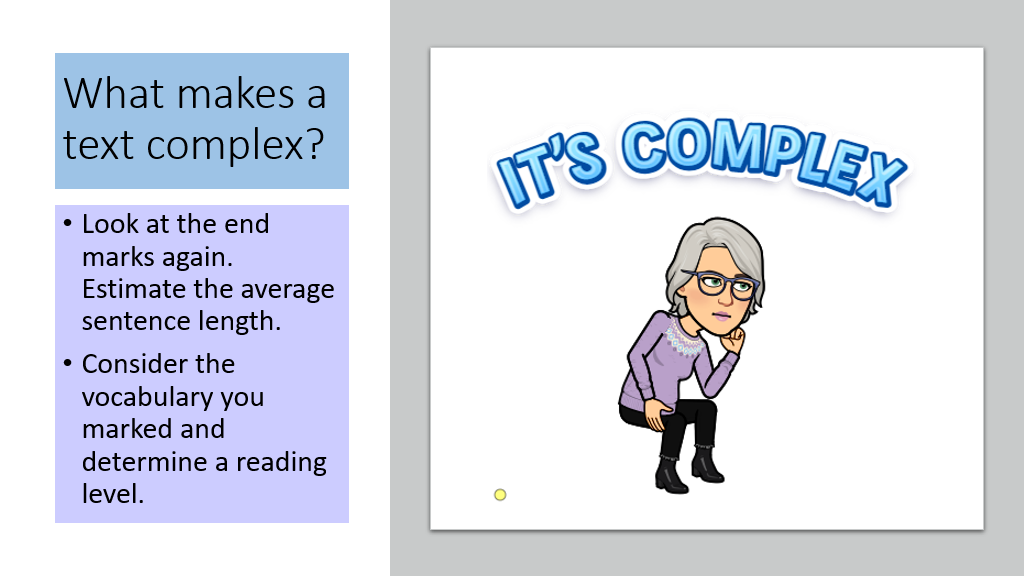 MS Physical Science
What do you notice?
How does this text differ from a literary text?
What features does a textbook usually have?
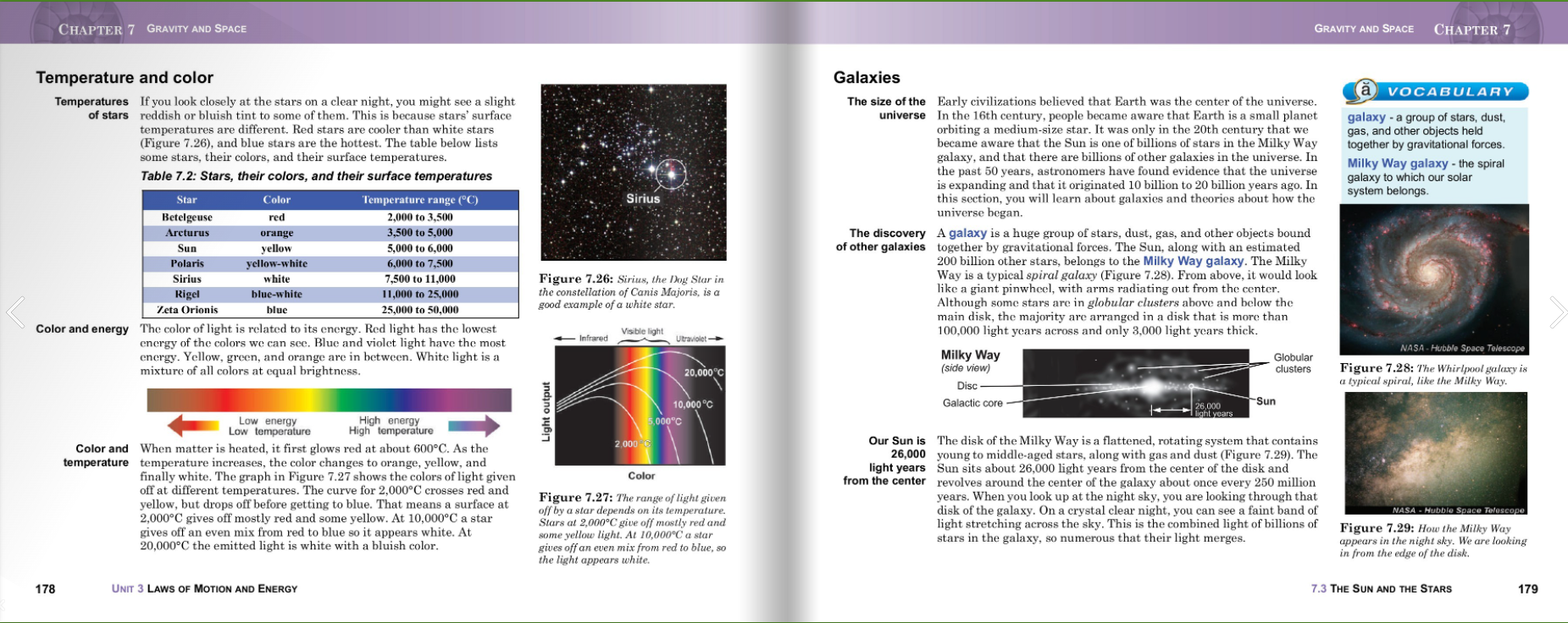 [Speaker Notes: What is the relationship between and among the various features on these pages?]
science text
What questions might you ask students to determine whether they fully comprehend what the text has to offer?
Breakout
All students will be able to read, comprehend, and use information from complex texts that meet their personal and professional needs
PURPOSE
[Speaker Notes: In the larger sense, we want to set an overall purpose for reading instruction. We also need to be clear about the purpose of any task. What is it we want the student to learn and to know as a result of the task?]
The Purpose for Disciplinary Reading
[Speaker Notes: Engage with grade level text to inform learning]
Creating the path for learning transfer
[Speaker Notes: Trig – 
Study
Read]
Paraphrase, summarize, or quote?
Responsible use of resources
[Speaker Notes: Taking notes, citing sources, and knowing how to extract information is a critical skill for success in any context.]
[Speaker Notes: https://zapatopi.net/treeoctopus/]
Vertical vs Horizontal reading

https://www.facinghistory.org/educator-resources/current-events/how-read-news-fact-checker-media-literacy-strategy

https://cor.stanford.edu/curriculum/collections/teaching-lateral-reading
Digital literacy
[Speaker Notes: https://cor.stanford.edu/curriculum/collections/teaching-lateral-reading]
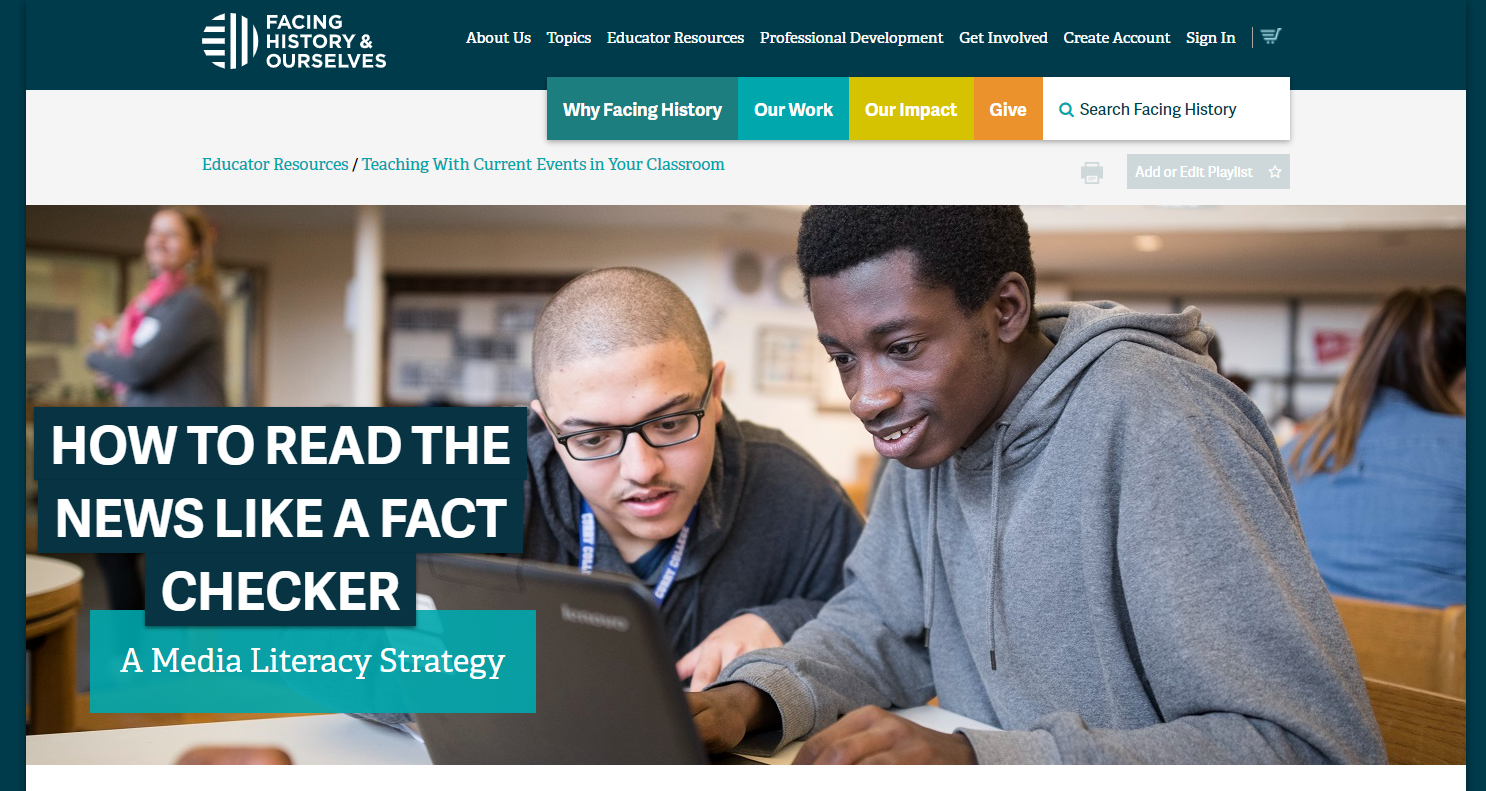 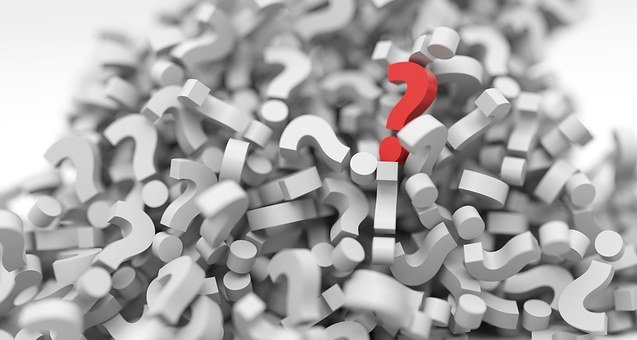 WHAT ARE YOU WONDERING RIGHT NOW?
We will trade feedback for your contact hours. Please complete this form and download the certificate you receive after.
Feedback for contact hours
[Speaker Notes: Session 2 Feedback  https://forms.office.com/g/QyTc53J8He]
Next Time: